Рекомендации по подготовке презентации проектов учащихся
Подготовила учитель технологии Дубовкина Татьяна Александровна, МАОУ СОШ № 10
В самом широком смысле слова «презентация» – это показ, предъявление широкой публике основных идей работы, популяризирующая акция

В русском языке наиболее близким по смыслу является словосочетание «публичное выступление»
Презентация
Задача презентатора - организации слушания его речи. 
«Это Вам позволит…»
«Благодаря этому вы получите…»
«Это позволит избежать…»
«Это повышает  Ваши…»
«Это дает Вам дополнительно…»
«Это делает вас…»
«За счет этого вы можете…»
Фразы, программирующие заинтересованность
«Как Вам известно»
 «Уверен, что Вас это не оставит равнодушными»
Обращение к аудитории,  подсознательно воздействующее на волю и интересы слушателей
1 этап: докоммуникативный (подготовка выступления) - формулировка темы

2 этап: коммуникативный (взаимодействие с аудиторией) состоит из трех частей
- вступление (10-15% общего времени) 
- основная часть (60-70%) : от частного к общему, от общего к частному, принцип историзма
- заключение (20-25%)

3 этап: рефлексивный (самоконтроль, репетиция выступления, подготовка к ответам на вопросы)
Подготовка устного выступления
фото-, видеофрагмены 
аудиозаписи
фактологический материал
цифровые данные: таблицы и графики
Способы аргументации идеи проекта
глаголы настоящего времени во «вневременном» значении (со значением инструкции): «берут 5 ложек сахара», «соединяют детали изделия»
возвратные и безличные глаголы (готовит, готовится)
преобладание форм 3-го лица глагола  (он, она, они)
форм несовершенного вида (выполнять, что делать? )
неопределенно-личные предложения (нет подлежащего: временно соединяют и стачивают…) 
корпоративный и специализированный жаргон или термины (если уверены, что аудитория поймет, о чем вы говорите), с краткой характеристикой каждого из них, когда употребляете их в процессе презентации впервые.
Принятые формы слов в выступлении
Презентация проекта
Устное изложение с опорой на конспект или заранее подготовленные слайды  или чтение подготовленного текста

 наличие плана выступления
 яркая, энергичная речь
 использование коротких фраз (не более 13 слов)
 отсутствие сложных предложений, причастных и деепричастных оборотов
 передача информации по частям
паузы в речи (каждые пять с половиной секунд (!)
Компьютерная презентация,
сопровождающая устное выступление

 количество слайдов адекватно содержанию и продолжительности выступления (5 минут – 10-12 слайдов)
  на первом слайде – тема выступления информация об авторе
Подготовка презентации
Файл — Сохранить как — Тип файла — Демонстрация PowerPоint

Стратегии подготовки презентации
помещается фактический материал (таблицы, графики, 
фотографии и пр.)
выносится опорный конспект выступления и ключевые слова
Подготовка компьютерной презентации
2011-2012 учебный год
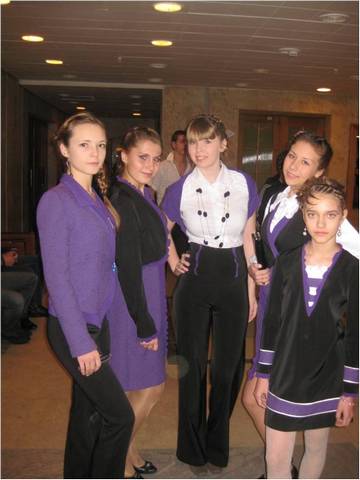 Рис. 1. Конкурс «Таганайские звёзды»
Рис.2. Коллекция «Дорогами знаний»
Оформление презентации
Числовые данные: если они являются дробными числами, то число отображаемых десятичных знаков должно быть одинаково для всей группы этих данных
В таблицах отображаемый размер шрифта должен быть не менее 18 pt
Таблицы и диаграммы размещаются на светлом или белом фоне
Оформление презентации
Таблица 3.2
Себестоимость изготовления комплекта одежды спортивного стиля  «Step up»
Оформление презентации
Таблица 2.1.
Технологическая последовательность изготовления  платья
В таблицах не должно быть более 4 строк и 4 столбцов
Оформление презентации
Данные и подписи не должны накладываться друг на друга и сливаться с графическими элементами диаграммы
Оформление презентации
После подготовки презентации полезно проконтролировать себя вопросами:
удалось ли достичь конечной цели презентации (что удалось определить, объяснить, предложить или продемонстрировать с помощью нее?)
к каким особенностям объекта презентации удалось привлечь внимание аудитории
не отвлекает ли созданная презентация от устного выступления
После подготовки презентации необходима репетиция выступления
правильный выбор темы 
знание предмета и свободное владение текстом
 грамотное использование научной терминологии 
импровизация 
речевой этикет
1. Содержательный критерий
стройное логико-композиционное построение речи
 доказательность 
аргументированность
2. Логический критерий
использование языковых (метафоры, фразеологизмы, пословицы, поговорки и т.д.) и неязыковых (поза, манеры и пр.) средств выразительности 
фонетическая организация речи 
правильность ударения
четкая дикция
логические ударения и пр.
3. Речевой критерий
взаимодействие с аудиторией (прямая и обратная связь) 
знание и учет законов восприятия речи
 использование различных приемов привлечения и активизации внимания
4. Психологический критерий
соблюдены требования к первому и последним слайдам 
прослеживается обоснованная последовательность слайдов и информации на слайдах
необходимое и достаточное количество фото- и видеоматериалов
учет особенностей восприятия графической (иллюстративной) информации 
корректное сочетание фона и графики
дизайн презентации не противоречит ее содержанию
 грамотное соотнесение устного выступления и компьютерного сопровождения 
общее впечатление от мультимедийной презентации
5. Критерий соблюдения дизайн-эргономических требований к компьютерной презентации
Рекомендации по подготовке презентации проектов учащихся
Подготовила учитель технологии Дубовкина Татьяна Александровна, МАОУ СОШ № 10